Mid-IR Diagnostics of Star Formation in QUEST Sample
DongChan Kim - University of Virginia

QUEST=Quasar Ultraluminous Infrared Galaxies (ULIRGs) Evolution Study

PI: Sylvain Veilleux (U. of Maryalnd)
D. Sanders, D. Rupke, A. Stockton, R. Joseph, J. Barnes (IfA/U. of Hawaii) 
J. Mazzarella, S. Lord (Caltech/IPAC)
R. Genzel, E. Sturm, D. Lutz, A. Contursi, M. Schweitzer, L. Tacconi (MPE)
H. Netzer, A. Sternberg (Tel Aviv University)
A. Baker (Rutgers University)
C. Mihos (Case Western Reserve University)
QUEST Goal: evolutionary connection between the ULIRGs and QSOs (ULIRGs -> QSOs, Sanders et al 1988).
This talk:
6 Mid-IR diagnostic methods to quantify contribution of star formation and AGN activities to the bolometric luminosity of the ULIRGs and PG QSOs.
6 Mid-IR diagnostic methods
1. EW (PAH 7.7µm)
2. [Ne V] / [Ne II] 
3. [O IV] / [Ne II]
4. f30/f15 ratio
5. Modified Laurent et al. method
6. L(MIR)/L(FIR)
 
Sample: SPITZER IRS spectra of 
               74 ULIRGs and 34 PG QSOs.
#1. EW (PAH 7.7 um)     (Genzel et al. 1998, Lutz et al. 1999)
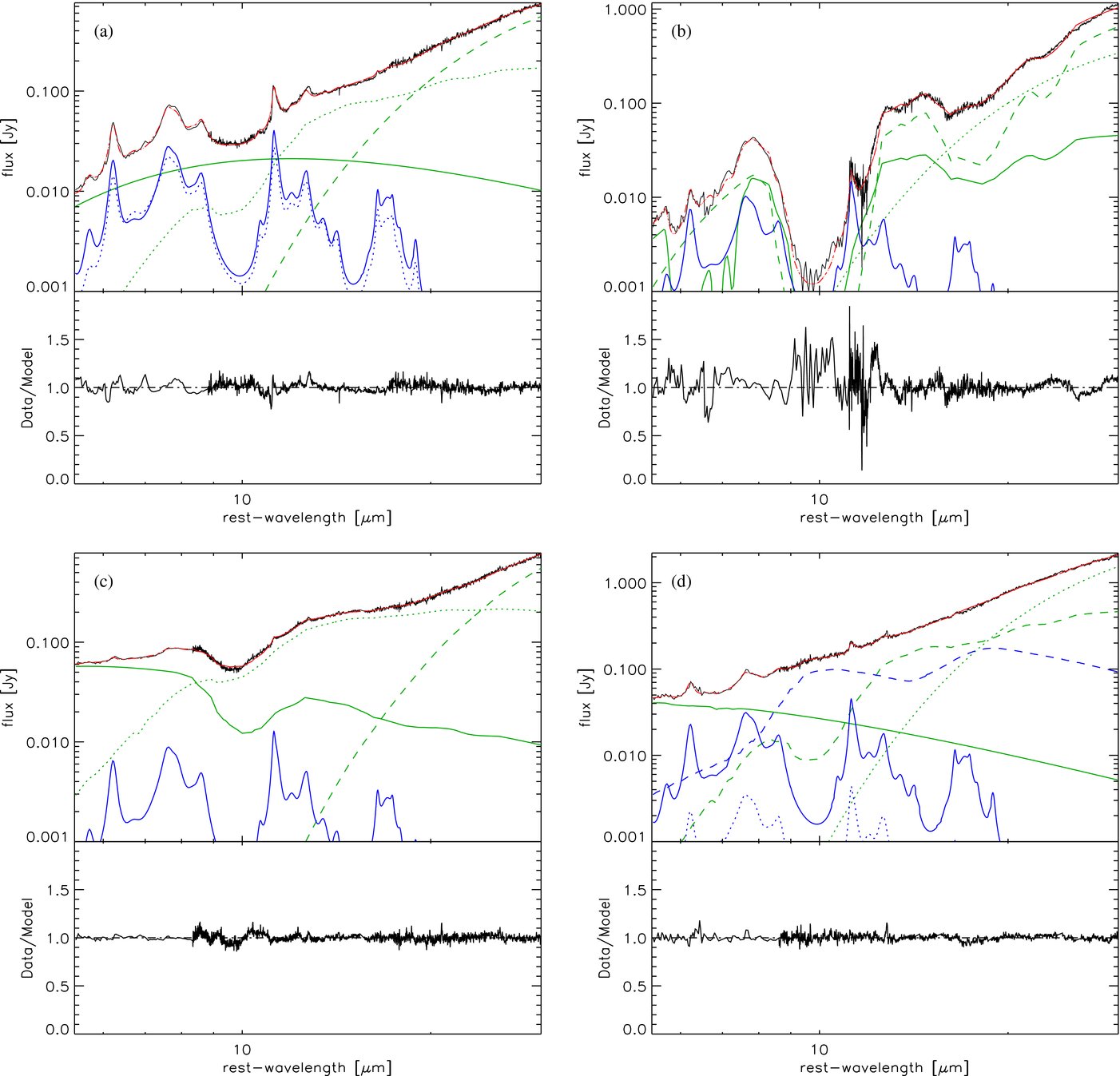 Sample spectral decomposition
Distribution of EW (PAH 7.7µm)
Pure star-burst zero point: 
  average value of the most starburst-like ULIRGs in our sample
  EW (PAH 7.7um)] = 5.5

Pure AGN zero point:
  EW (PAH 7.7um) = 0
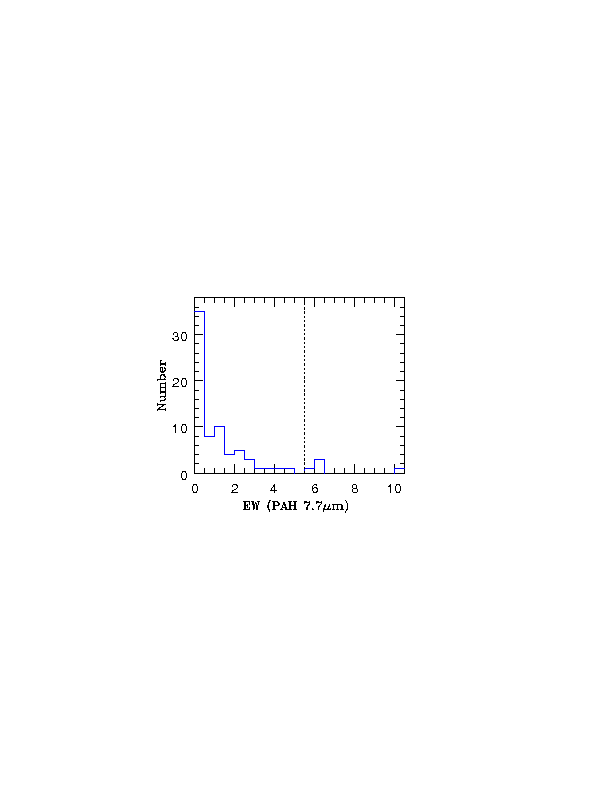 #2 & #3. [Ne V] / [Ne II] & [O IV] / [Ne II]
[Ne V] 14.3um (  97 eV) 
 Good indicator of AGN activity.

[O IV] 25.9um (  55 eV)
(Lutz et al. 1998; Smith et al. 2004; Abel & Satyapal 2008)

Pure AGN zero point:
  average value of the 
  FIR-undetected (unobscured) 
  PG QSOs in  our sample 
  
log([Ne V]/[Ne II]) = 0.1

log([O IV]/[Ne II]) = 0.6
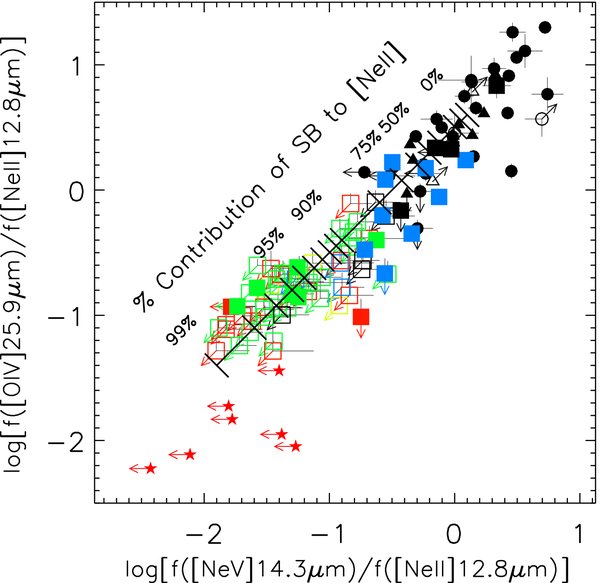 squares: LUIRGs – HII, L, Sy2, Sy1
circles: PG QSOs
stars: ISO starburst galaxies
#4. f30/f15 continuum ratio
Pure starburst zero point
   log (f30/f15) = 1.35

Pure AGN zero point
   log (f30/f15) = 0.0
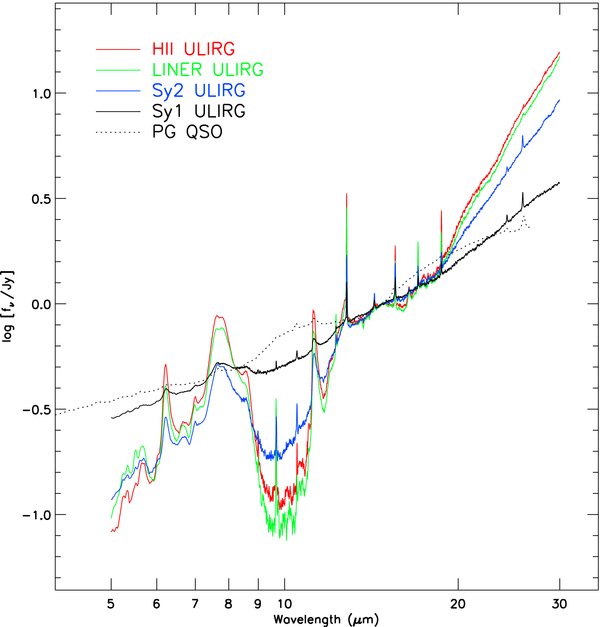 #5. f(6.2um PAH)/f(5.3-5.8um) vs. f(14-16um)/f(5.3-5.8um)    (Laurent et al. 2000, Armus et al. 2007)
Pure starburst zero point:
    from Armus et al. (2007)

Pure AGN zero point:
   average value of the 
   FIR-undetected PG QSOs.
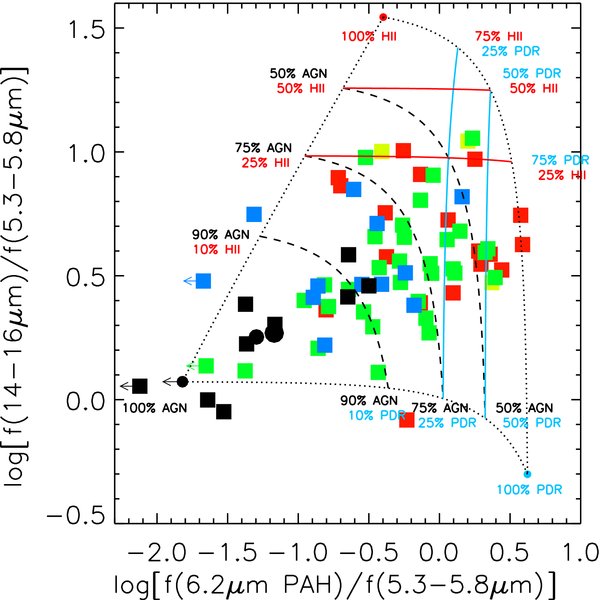 #6. L(MIR) / L(FIR)
Pure starburst zero point:
    log[L(MIR)/L(FIR)] = -1.25
Pure AGN zero point
    log[L(MIR)/L(FIR)] = 0.35
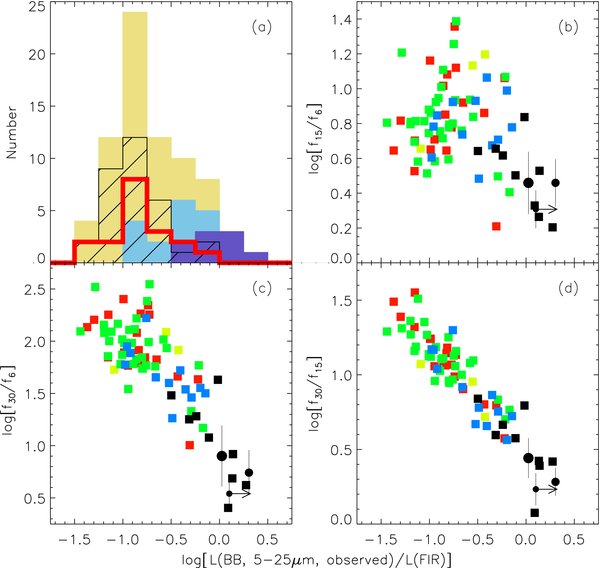 Bolometric corrections
Calculated AGN and starburst fractions from 6 methods do not refer to the bolometric luminosity.
Ex: 
AGN percentage from [Ne V]/[Ne II] refers to AGN fractional contributions to the [Ne II] luminosity, and
Starburst percentage from EW (PAH 7.7um) refers to starburst fractional contribution to the continuum luminosity ~7.7um.
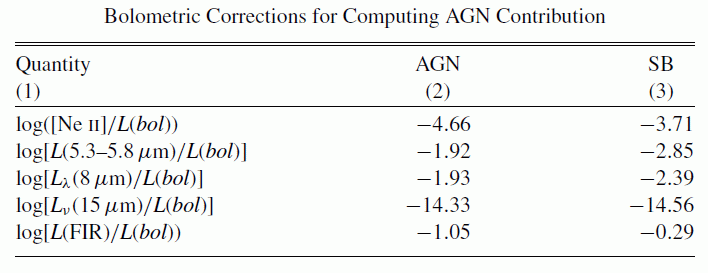 Comparison of AGN fractional contributions
6 independent methods give consistent results within +/- 15%.
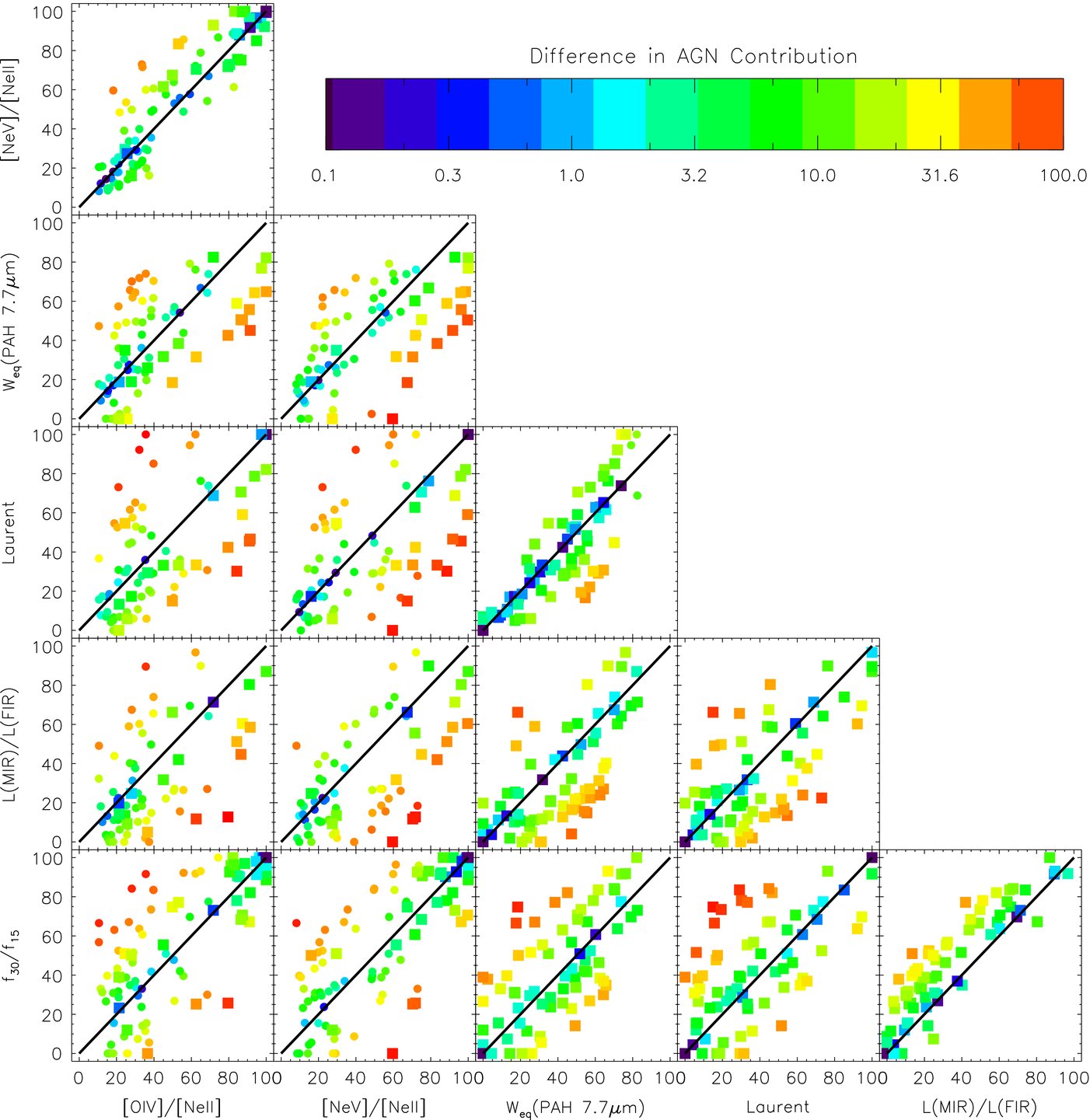 Distribution of starburst contributions to the bolometric luminosity.
Averaged results of 6 methods:

    ULIRGs: 61.2+/-21.1%
    PG QSOs: 5.6+/-6.5%
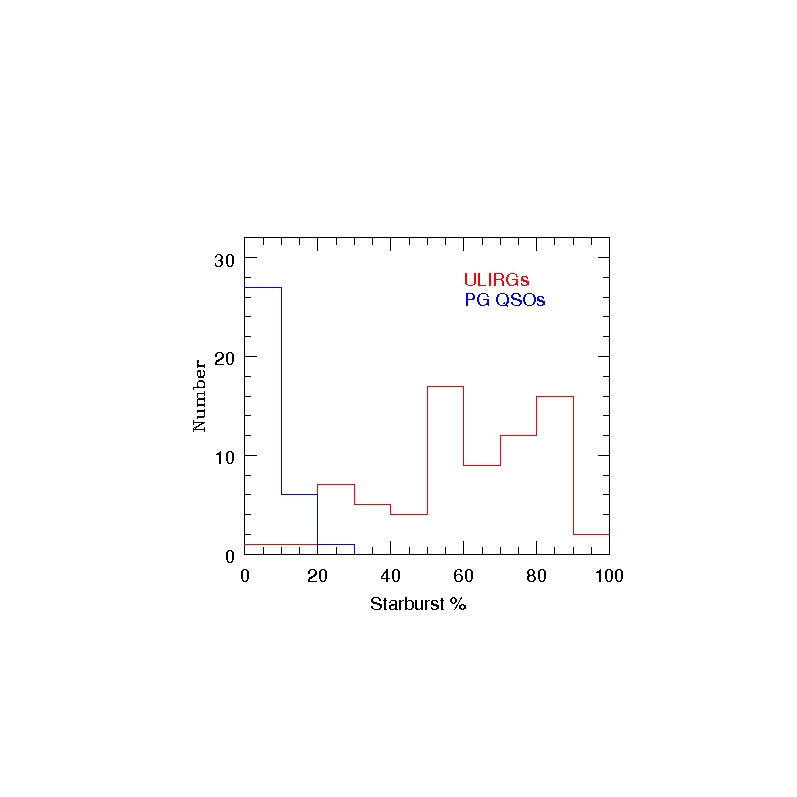 AGN fractional contributions to the bolometric luminosities
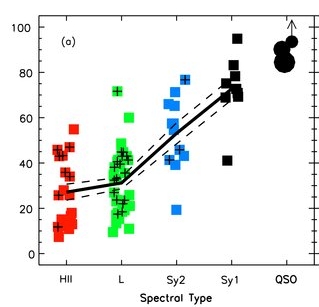 ULIRGs:
   H II: 27+/-15%
   LINER: 31+/-15%
   Sey 2: 53+/-16% 
   Sey 1: 73+/-14% 

PG QSOs
  FIR-bright (L60um/L15um>1): 83+/-6% 
  FIR-faint (L60um/L15um<1): 90+/-6% 
  FIR-undetected: 94+/-5%
Residual fractions
HII and LINER ULIRGs – more disturbed
Sey 2, Sey 1, PG QSOs – less disturbed
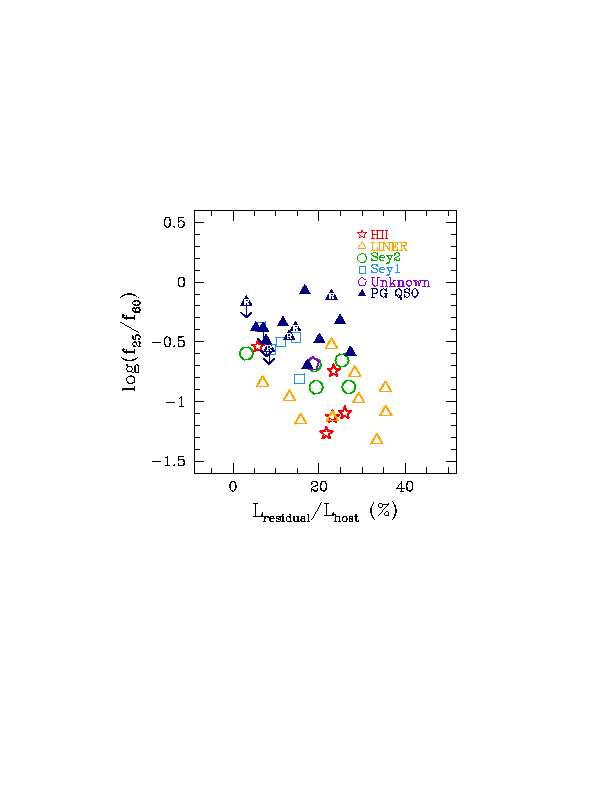 Fundamental-plane relation & blackhole mass
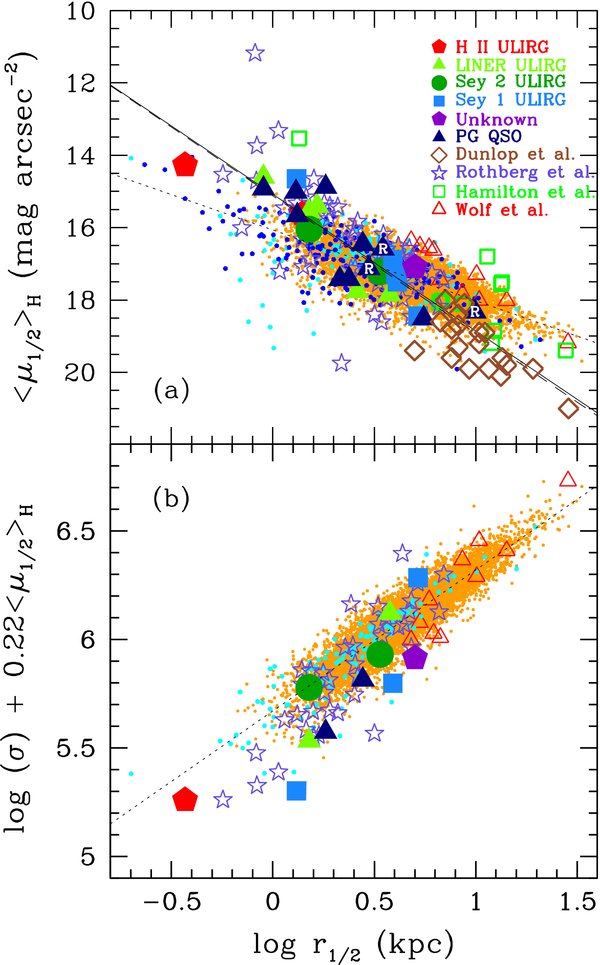 ULIRGs and PG QSOs are indistinguishable.

Blackhole mass (Marconi & Hunt 2003)
    log(M_BH/107M⊙):
         ULIRGs=42.9+/-96.8
         PG QSOs=43.8+/-48.6
Summary
1. 6 independent MIR diagnostic methods give consistent results within +/-15%.
2. AGN contributions in ULIRGs: ~30% (HII, L), 55% (Sey2), 75% (Sey2) .
3. AGN contributions in PG QSOs: ~85% (FIR-bright), 90% (FIR-faint), 95% (FIR-undetected).

4. Spectroscopic and morphological studies of the ULIRGs and PG QSOs suggest evolutionary connection (ULIRGs to QSOs).